T.C. ANKARA ÜNİVERSİTESİ  AYAŞ MESLEK YÜKSEK OKULU
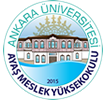 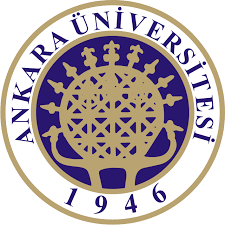 1
SOSYAL POLİTİKANIN TARAFLARI
ULUSAL TARAFLARI
DEVLET
İŞÇİ ve İŞVEREN SENDİKALARI
SİVİL TOPLUM ÖRGÜTLERİ
---------------------------------------------ULUSLARARASI TARAFLARI
RESMİ ÖRGÜTLER
ULUSLARARASI İŞÇİ ve İŞVEREN SENDİKALARI
ULUSLARARASI SİVİL TOPLUM ÖRGÜTLERİ
SOSYAL POLİTİKANIN TARAFLARI
Sendikaların Sosyal Politika İçindeki Rollerini ve Önemlerini Olumsuz Yönde Etkileyen Faktörler:

Artan işsizlik,
Kayıt dışı sektörün gelişmesi,
Neo-liberal politikalar,
Ekonomik
Küreselleşme, Çok Uluslu Şirketlerin (ÇUŞ) güçlenmesi,
Hizmet sektörünün önem kazanması,
Yeni teknolojiler,
İşletme ölçeğinin küçülmesi (üretim tekniklerindeki değişim sonucu),
Esneklik,
-------EKONOMİK--------
SOSYAL POLİTİKANIN TARAFLARI
Sendikaların Sosyal Politika İçindeki Rollerini ve Önemlerini Olumsuz Yönde Etkileyen Faktörler:


Doğu Bloğu’nun çözülmesi, Sol partilerin gücünü yitirmesi,
-------SİYASİ--------
SOSYAL POLİTİKANIN TARAFLARI
Sendikaların Sosyal Politika İçindeki Rollerini ve Önemlerini Olumsuz Yönde Etkileyen Faktörler:


Bireyselleşme eğilimlerinin artması,
Kadınların çalışma hayatına daha etkin şekilde katılmaları, 
Eğitim düzeyinin yükselmesi,
Sendikal haklarla ilgili kısıtlayıcı hukuki düzenlemeler, 
Sendikaların değişen koşullara uyum sağlayamaması. 

-------SOSYO-KÜLTÜREL--------
SOSYAL POLİTİKANIN TARAFLARI
İşçi sendikalarının sosyal politikalarının oluşumundaki rolü; 

Ülkenin ekonomik, siyasi, sosyo-kültürel yapısına, 			
mevzuattan kaynaklanan nedenlere, 						
sendikaların ideolojik görüşlerine, örgütlenme modellerine göre, 
sendikaların gücüne  

bağlı olarak değişir.
SOSYAL POLİTİKANIN TARAFLARI
TOPLU PAZARLIK: Toplu görüşmelerle başlayan ve toplu iş sözleşmesinin imzalanması ile son bulan bir süreci ifade etmektedir.

TOPLU SÖZLEŞME: İşçi sendikası ile işveren sendikası arasında yapılan toplu pazarlık sonucunda, tarafların karşılıklı hak ve çıkarlarını bir süre için düzenleyen ve belirleyen yazılı belgedir. 

Toplu Pazarlığın Düzeyleri
Ulusal Pazarlık
İşkolu Düzeyinde Pazarlık
İşyeri / İşletme düzeyinde Pazarlık
Mesleki Pazarlık
Örnek Pazarlık
Çok İşverenli Pazarlık

GREV: İşçilerin, sendikanın veya işçilerin verdiği bir kararla, ekonomik ve sosyal hak ve çıkarlarını korumak ve geliştirmek amacıyla, işyerinde, geçici bir süre için, topluca iş bırakmalarıdır.
SOSYAL POLİTİKANIN TARAFLARI
TÜRKİYE’DE İŞÇİ SENDİKALARININ SOSYAL POLİTİKALARIN OLUŞUMUNDAKİ ROLÜ
Türkiye’de gerçek anlamda sendikalaşma ancak 1960’lardan sonra gerçekleştirilebilmiştir. 
Türkiye’de 1963 yılından bu yana toplu sözleşme sayısı, toplu sözleşme kapsamındaki işçi sayısı sınırlı kalmıştır. 
Toplu pazarlık kapsamındaki işçilerin büyük bölümü geçmişten bu yana kamu sektöründe yer almaktadır.
SOSYAL POLİTİKANIN TARAFLARI
Türkiye’de İşçi Sendikalarının Tarihi Gelişimi ve Özellikleri
Osmanlı Amele Cemiyeti (1894)
5018 sayılı İşçi ve İşveren Sendikaları ve Sendika Birlikleri Hakkındaki Kanun (1947)
Türkiye İşçi Sendikaları Konfederasyonu (TÜRK-İŞ) (1952)
274 sayılı Sendikalar Kanunu (1963)
275 sayılı Toplu İş Sözleşmesi Grev ve Lokavt Kanunu (1963)
2821 sayılı Sendikalar Kanunu (1983)
2822 sayılı Toplu İş Sözleşmesi Grev ve Lokavt Kanunu (1983)
6356 sayılı Sendikalar ve Toplu İş Sözleşmesi Kanunu (2012)
SOSYAL POLİTİKANIN TARAFLARI
Günümüzde faaliyet gösteren konfederasyonlar:
TÜRK-İŞ, HAK-İŞ, DİSK
SOSYAL POLİTİKANIN TARAFLARI
B-İŞVEREN SENDİKALARI
İşverenlerin hak ve çıkarlarını korumak ve geliştirmek amacıyla kurulan örgütlerdir.

LOKAVT: Bir veya birden çok, işverenin iş mücadelelerinde başarılı olabilmek amacıyla işçileri belli bir plan uyarınca işten uzaklaştırmalarını ifade etmektedir.

İşveren sendikalarının sosyal politikaların oluşumundaki rolü işçi sendikalarına göre daha sınırlıdır.
SOSYAL POLİTİKANIN TARAFLARI
Türkiye’de İşveren Sendikalarının Sosyal Politikaların Oluşumundaki Rolü
Türkiye’de işveren sendikaları toplu pazarlık sürecine katılmakta, grev kararına karşı lokavt kararı alabilmektedirler. 

Toplu pazarlık faaliyeti dışında işveren sendikaları üyelerini bilgilendirmekte, eğitim faaliyeti yapmakta, çalışma hayatı ile ilgili mevzuatın şekillenmesinde rol oynamaktadır. 

Türkiye İşveren Sendikaları Konfederasyonu (TİSK) (1962)]
SOSYAL POLİTİKANIN TARAFLARI
3-SİVİL TOPLUM ÖRGÜTLERİ

Kurumsallaşmış, devletten ayrı, elde ettikleri karı veya geliri sosyal amaçları doğrultusunda kullanan, bağımsız, gönüllü kişilerden oluşan, kamusal amaçlı faaliyet yapan örgütlerdir.

Hükümet Dışı Örgütler, Kar Amacı Gütmeyen Örgütler, Gönüllü Örgütler, Üçüncü Sektör, Bağımsız Sektör, Sosyal Hareketler = Sivil Toplum Örgütleri.
SOSYAL POLİTİKANIN TARAFLARI
ULUSLARARASI TARAFLARI
Sosyal politikalar ilk olarak ulusal düzeyde oluşturulmuş, 

daha sonra uluslararası piyasada rekabet koşullarında eşitlik ve sosyal adaleti sağlama, barışın devamlılığına katkıda bulunma, 
ekonomik gelişmede sosyal ve insani amaçları dikkate alma gibi nedenlerle uluslararası boyut kazanmıştır.

Uluslararası sosyal politikanın temel amacı; uluslararası normların oluşturulması ve bunlara uluslararası düzeyde işlerlik kazandırılmasıdır.